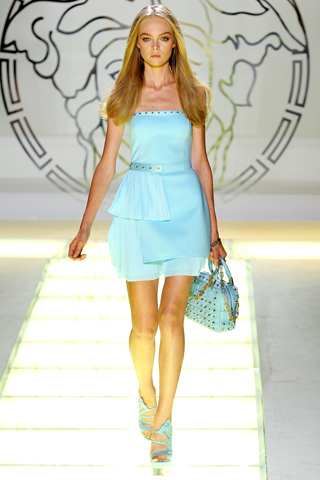 ПРИХОДИТЕ

НА

ПОКАЗ 

МОД
ПОКАЗ ВЕСЕННЕЙ КОЛЛЕКЦИИ
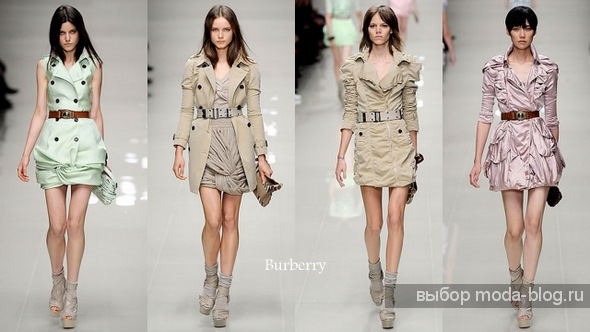 Одежду представленную на показе можно приобрести в ТРЦ МЕГА!!!
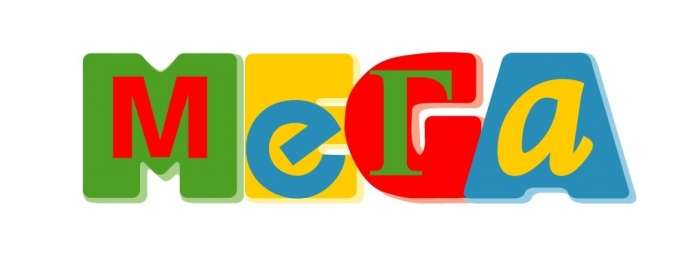 ТЕЛ. 308 – 25 – 30

  07.05.2012г. 19 : 00

      ТРЦ МЕГА 

       ЖДЁМ!!!
СПАСИБО
        ЗА
ВНИМАНИЕ!!!